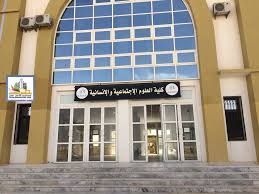 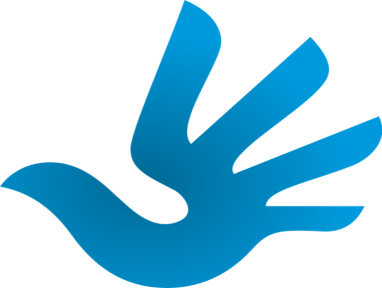 الجمهورية الجزائرية الديمقراطية الشعبيةوزارة التعليم العالي والبحث العلمي                                              كلية العلوم الاجتماعية والانسانية                                                                                                                           قسم العلوم الاجتماعيةعلم الاجتماع
المادة:
 تحليل اجتماعي لقضايا 
حقوق 
الانسان  (محاضرة )
الرصيد:2 المعامل:1:                                 ليسانس: علم الاجتماع
السنة الجامعية :           
2024-2025
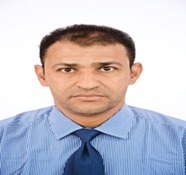 أ. قدوري فؤاد GUEDDOURI  FOUAD
gueddouri.fouad@yahoo.com.
gueddouri39037@gmail.
Facebook   GUEDDOURI FOUAD
Tweeter:     GUEDDOURI FOUAD
Tel:213780368408
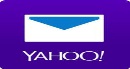 أستاذ مؤقت، جامعة الشهيد حمه لخضر الوادي.
استاذ متعاقد بالمعهد الوطني لتكوين اطارات التربية وتحسين مستواهم بالوادي  
- دكتور في القانون الخاص

متزوج : أب لخمسة أطفال
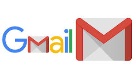 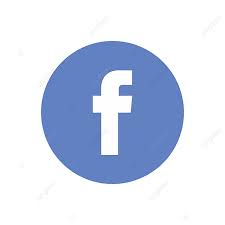 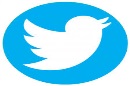 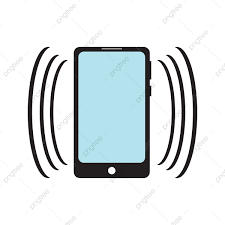 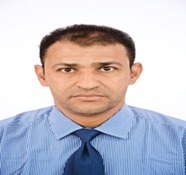 حق التعليم والسكن والرعاية الصحية
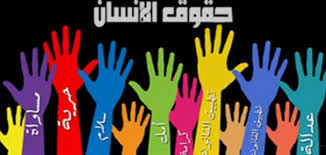 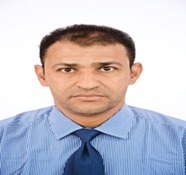 المحاضرة الثامنة
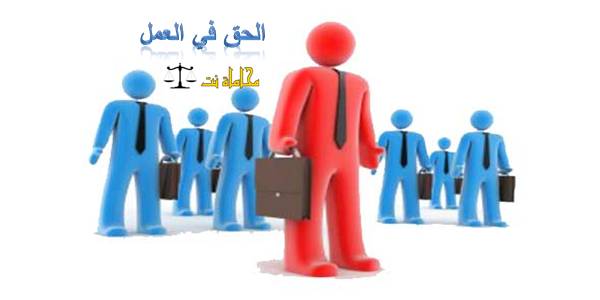 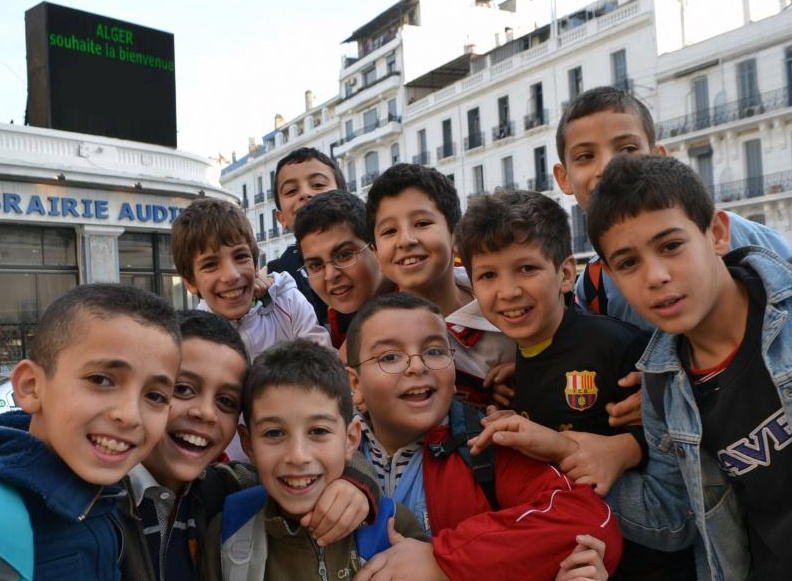 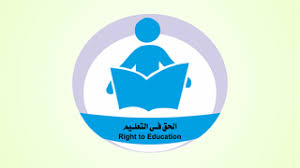 حق التعليم حق الصحة حق العمل
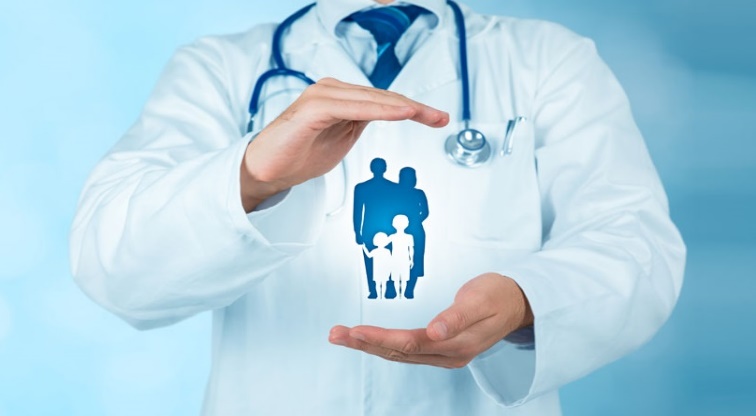 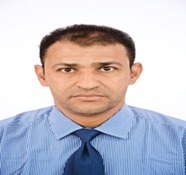 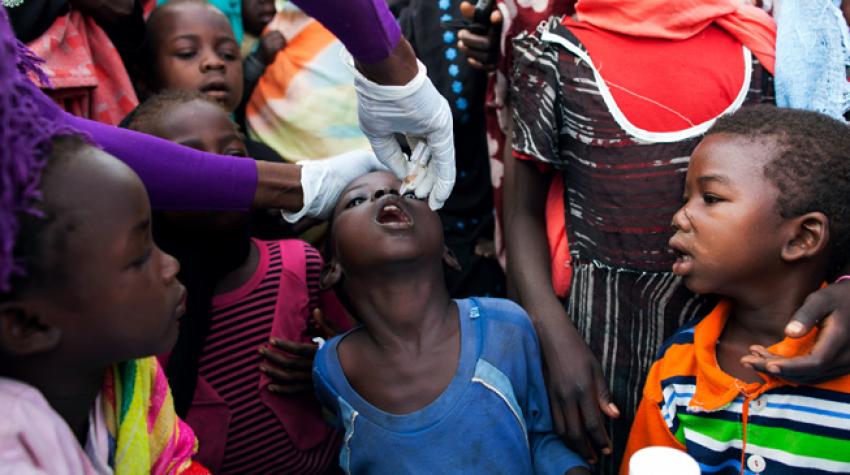 المقصود بحق الانسان في الصحة:
ا
لمقصود بالحق في الصحة، الحق في  مجموعة من الإجراءات القانونية  التي تضعها الدولة للوقاية  من الأمراض و معالجتها، لا سيما محاربة الوباء بكل الوسائل المتاحة  ماديا  بتوفير اللقاحات المناسبة   و معنويا برفع درجة التوعية  بين المواطنين عبر وسائل الإعلام و المؤسسات لتربوية و غيرها ، و تهيئة الظروف الخاصة بالتنمية  وتأمين نظام صحي و طني شامل ، ووضع إجراءات خاصة بسلامة البيئة و المحيط  ، و الامتناع عن كل ما من شأنه أن يشكل تهديدا لصحته بالحفاظ على الحقوق الأساسية  الأخرى  كالحق في سلامة الجسد والعقل  و الحق في الحياة و غيرها… ، ويجب أن لا يكون هناك تمييز بين الأشخاص في التمتع بهذا الحق على أساس الثروة  ، أو المركز أو  الانتماء الاجتماعي ، مع توفير قدر الإمكان  الضمان الصحي و العلاج  المجاني  للمعوزين ، كما ساهم التشريع الدولي عبر اتفاقيات و معاهدات دولية في تكريس هذا الحق ، و عدم حرمان أي شخص من التمتع بالخدمات والرعاية الصحية ، و إلزام كل الدول المصادقة عليها بوضع منظومة  صحية  متكاملة.
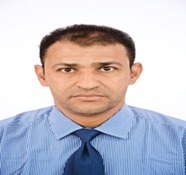 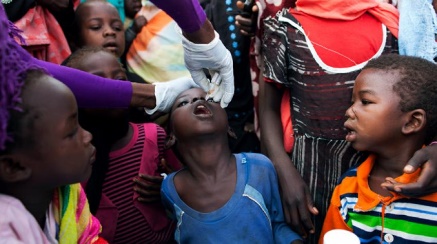 أولا:حق الانسان في الصحةفي المواثيق الدولية:
الحق في الصحة هو حق اجتماعي واقتصادي أساسي. ووفقاً للمادة 12 من العهد الدولي الخاص بالحقوق الاقتصادية والاجتماعية والثقافية، "تعترف الدول الأطراف في هذا العهد بحق كل إنسان في التمتع بأعلى مستوى ممكن من الصحة البدنية والعقلية".
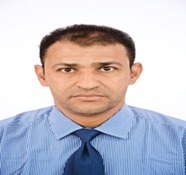 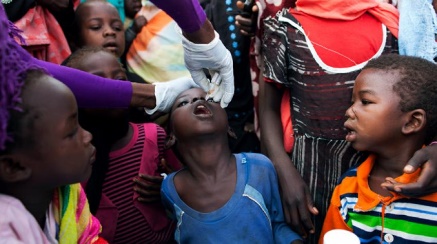 أولا:حق الانسان في الصحةفي المواثيق الدولية:
لقد عرف دستور  منظمة الصحة لعالمية لسنة 1948 الصحة بأنها حالة من اكتمال السلامة بدنيا و عقليا و اجتماعيا ، لا مجرد انعدام المرض أو العجز، و أن التمتع بأعلى مستوى من الصحة يمكن بلوغه، و هو أحد الحقوق الأساسية لكل إنسان  دون تمييز بسبب العنصر أو الدين أو العقيدة السياسية، أو الحالة الاقتصادية، أو الاجتماعية.
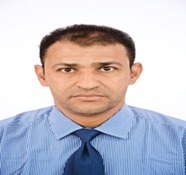 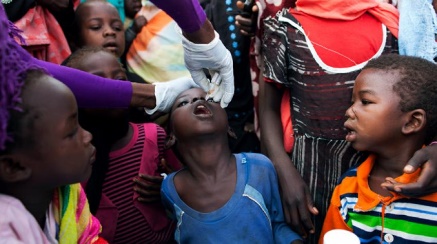 أولا:حق الانسان في الصحةفي المواثيق الدولية:
أما الحق في الصحة كحق إنساني أساسي فهو يدخل ضمن الحقوق الاجتماعية و الاقتصادية و الثقافية فلكل شخص الحق في التمتع بالصحة الجسدية و النفسية و العقلية ، فقد جاء في الاعلان العالمي لحقوق الانسان لسنة 1948 أن ” لكل شخص الحق في مستوى من المعيشة كاف لضمان الصحة و الرفاهية له ولأسرته، و خاصة على صعيد المأكل و الملبس و المسكن و العناية الطبية و الخدمات الطبية الضرورية ..
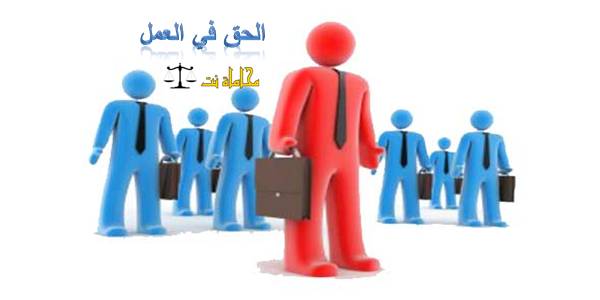 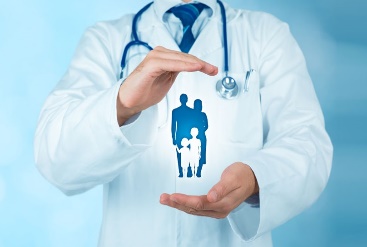 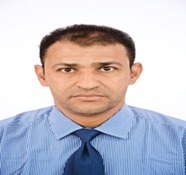 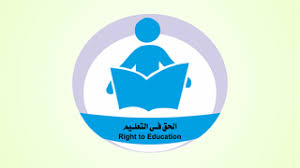 عناصر الحق في الصحة:
امكانية الوصول : 
أي وصول الجميع لكل المرافق الصحية والخدمات دون تمييز ، بما في ذلك الأشخاص والفئات الاضعف ( كالأشخاص ذوي الإعاقة والأطفال ) ، وامكانية الوصول إلى المعلومات ، تحمل النفقات أو تكاليف العلاج خاصة الفت الفقيرة و المعوزة من السكان .
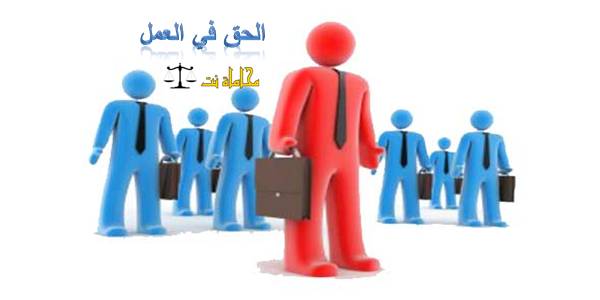 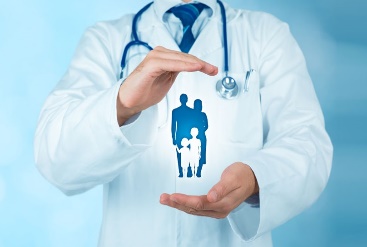 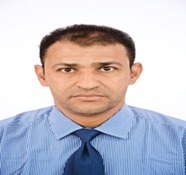 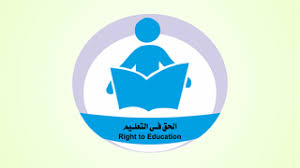 عناصر الحق في الصحة:
الجودة  : 
بمعنى أن تكون الخدمات المتوفرة ذات جودة علميا وطبيا وأن تكون المعدات والأدوية المعتمدة غير منتهية الصلاحية .
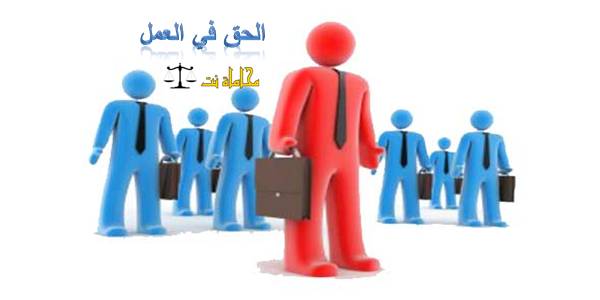 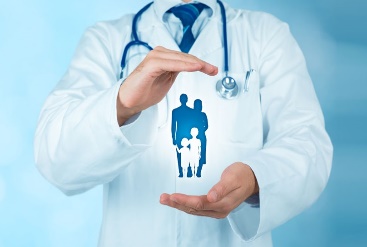 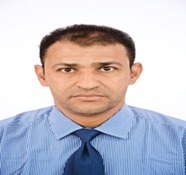 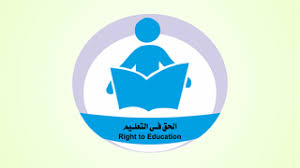 عناصر الحق في الصحة:
الوفرة : 
بمعنى وجود عدد كاف من المرافق الصحية والخدمات والأدوية الأساسية ، والمياه الصالحة للشرب، ومرافق الصرف الصحي و غيرها …
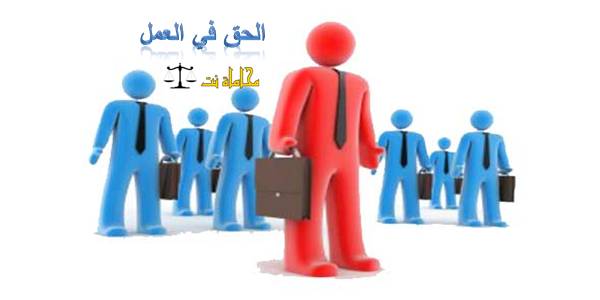 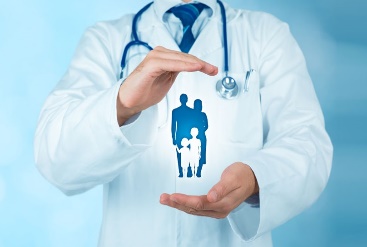 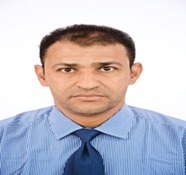 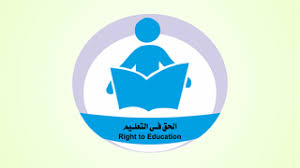 عناصر الحق في الصحة:
القبول :  
يجب أن تحترم كل المرافق وخدمات ثقافة المنطقة ، والأقليات والمجتمعات ، وحساسة لمتطلبات الجنسين ، وأن تحترم السرية
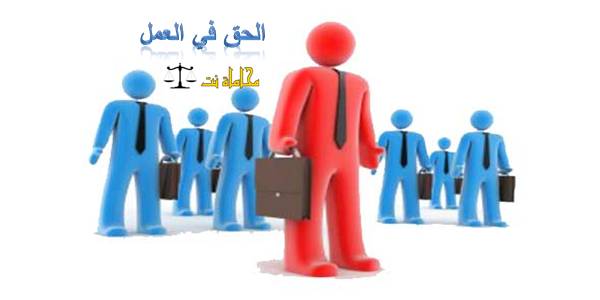 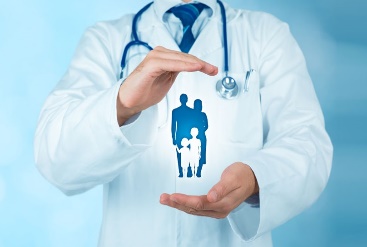 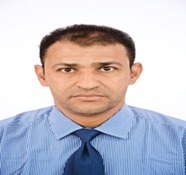 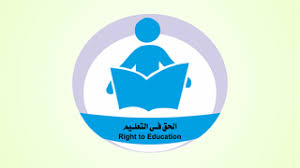 علاقة حق الصحة بالحقوق الأخرى :
إن حقوق الإنسان مترابطة ومتشابكة  لا يمكن فصلها عن بعضها ، فأي خلل في إحدى الحقوق ستكون له نتائج وخيمة على الحقوق الأخرى ، فانتهاك الحق في الصحة  الذي يعد مدارا لجل الحقوق من بينها الحق في الحياة و الغذاء و السكن و العمل و التعليم و الحياة، يؤدي إلى اختلال ونقص فعالية الحقوق الأخرى ،كالحق في العمل و الحق في التعليم و العكس صحيح[11]،كما أن العلاقة بين الصحة وحقوق الإنسان الأخرى كما يقول” جونتان مان “علاقة ميكانيكية غير قابلة للفصل، كما يعتبر الصحة وحقوق الإنسان نهجين متكاملين تتحدد من خلالهما رفاهية الإنسان وينهضان بها.
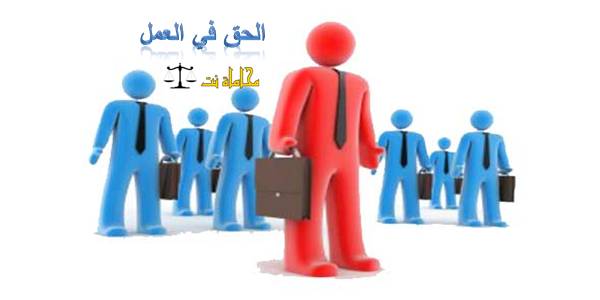 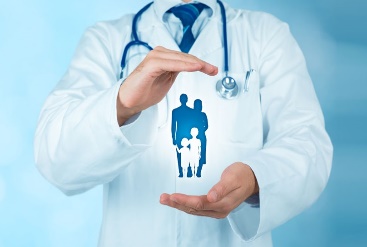 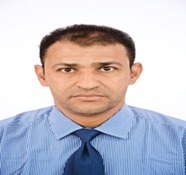 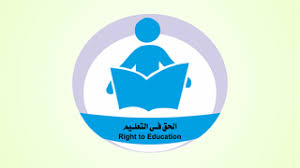 ثانيا: حماية الحق في الصحة:
إن المقصود بالحماية الدولية هي مساعدة الشخص بوقايته من الاعتداء، أو سوء المعاملة أو الخطر لتلبية حاجة الإنسان إلى الأمان، والحفاظ عليه و الدفاع عنه أما الحماية الدولية لحقوق الإنسان فهي مجموعة من الإجراءات التي تقوم بها الهيئات الدولية المختلفة تجاه دولة ما، بغية التحقق من مدى التزامها بتطبيق ما تعهدت به في الاتفاقية الدولية، والكشف عن الانتهاكات، ووضع مقترحات أو اتخاذ الاجراءات الكفيلة بصد ومنع هذه الانتهاكات ، بغية تحسين أوضاع حقوق الإنسان في الدولة موضع الدراسة، أو معاقبة مرتكبي انتهاكات حقوق الإنسان
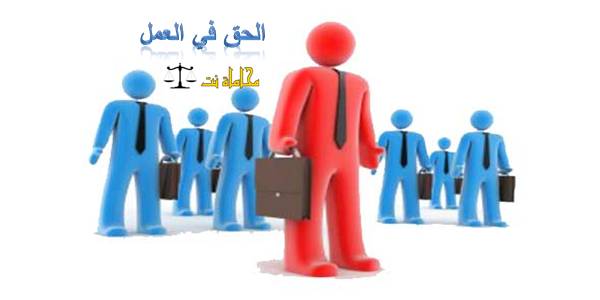 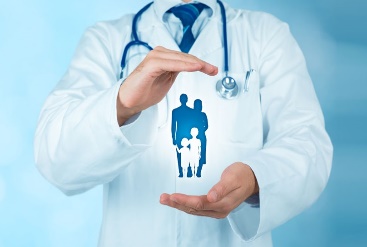 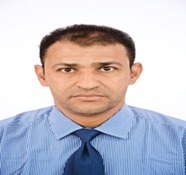 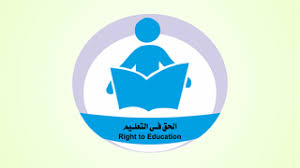 ثالثا: الحق في الصحة  في  التشريع الجزائري:
إن الدستور الجزائري لا يضمن الصحة ، وإنا يضمن حماية ورعاية الصحة وهما أمران مختلفان  وقد تم تفعيل هذا على مستوى التشريعات العادية المتعلقة بالصحة الصادر في 2018 المعدل ، فهو  لا يسعى  فقط لتكريس الأحكام العامة المتعلقة بسير وعمل المنظومة الصحية، ككل وإنما أيضا  يهدف أيضا إلى تجسيد حقوق وواجبات المواطنين في مجال الصحة و هو ضمان الوقاية وحماية الأشخاص الصحة ، و كذا إعداد السياسة الوطنية للصحة و تحديد الأولويات الصحية التي يجب أن تستفيد من برنامج الصحة العمومية  عير إنشاء مرصد وطني للصحة، و قد عبر عنه المشرع المصري ب أحسن وضعية صحية يستطيع الفرد الوصول إليها
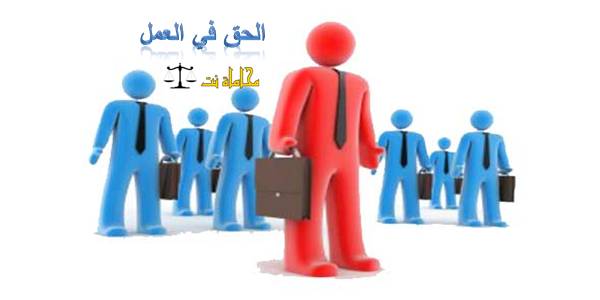 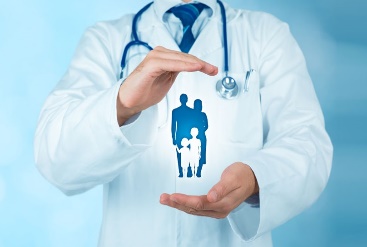 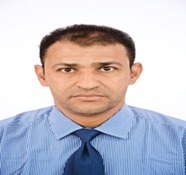 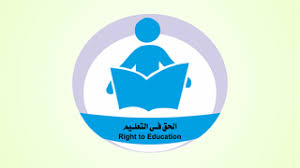 ثالثا: الحق في الصحة  في  التشريع الجزائري:
إن مصدر الحق غالبا ما يستخلص من نص قانوني  فالحق في الصحة قد جاء في نص 62 و 63 و66 مكرر1 ،64 من الدستور الصادر في 1996 المعدل2020 ، إلا أنه يوصف بأنه عام ، فهو أقرب إلى الإعلان منه إلى الوصف ،بينما تناول قانون الصحة باعتباره نص خاص في المادة الأولى منه أن قانون الصحة يهدف إلى تجسيد حقوق وواجبات المواطنين في مجال الصحة ، و جاءت المادة 12   لتأكد تجسيد هذا الحق بقولها” تساهم الدولة على ضمان تجسيد الحق في الصحة كحق أساسي للإنسان على كل المستويات عبر انتشار القطاع العمومي لتغطية كامل التراب الوطني ” و هذا دون أن تأخذ عناء التعريف بهذا الحق فاكتفت بتحديد الأهداف التي تنوي تحقيقها و هي الحفاظ و ترقية و الوقاية من الأمراض و الحصول على العلاج و ضمان استمرارية الخدمة العمومية للصحة و الامن الصحي ، و كذا حماية المستهلك ، وحفظ المحيط ، كما تضمن العلاج المجاني لكل المواطنين على المستوى الوطني ، و المساواة في الحصول على العلاج  ، و قد اختصرت  المادة 14 دور الدولة في تحقيق الحق الصحة  للمواطنين وهو ضمان الوقاية و الحماية و الترقية في مجال الصحة “
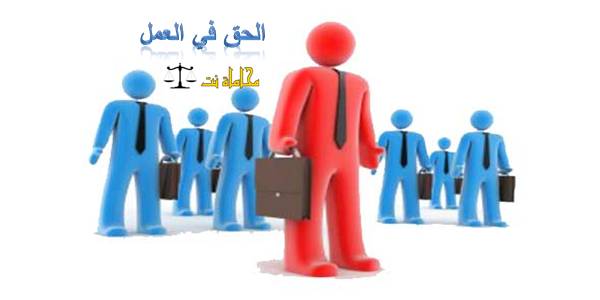 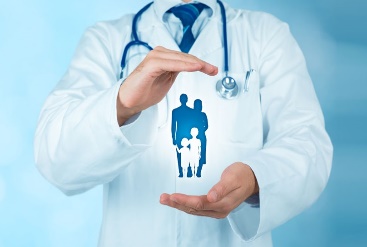 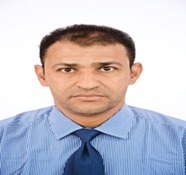 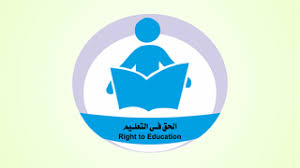 أبعاد مبدأ الحق في الصحة في التشريع الجزائري  :
أولا  : البعد الفردي و الجماعي  :
إن صيغة المواد المذكورة جاءت عامة تضمن رعاية الصحة للجميع ، لكن ليس هناك ما يوحي إن كان  مصطلح  “لكل” موجه للمجموعة عامة أو للأفراد الذين يكونونها ، أم أنها تخاطب الكل أم كل فرد على حدى ؟  ففي نص المادة 1 ف2  من قانون الصحة لسنة 2018  نلاحظ أنها تخاطب الجميع بقولها  يضمن الوقاية و حماية صحة الأشخاص و الحفاظ عليها و استعادتها و ترقيتها ضمن احترام الكرامة و الحرية و السلامة و الحياة الخاصة ،” و أيضا في المادة الثالثة  الفقرة الأولى منه حيث جاء فيها ” تتمثل الأهداف في مجال الصحة في حماية صحة المواطنين عبر المساواة في الحصول على العلاج و ضمان استمرارية الخدمة العمومية للصحة و الأمن الصحي ، بينما في المادة 2 منه فهي تخاطب الفرد بقولها “تساهم حماية الصحة وترقيتها في الراحة النفسية والاجتماعية للشخص و رقيه في المجتمع ، و تشكلان عاملا أساسيا في التنمية الاقتصادية و الاجتماعية .
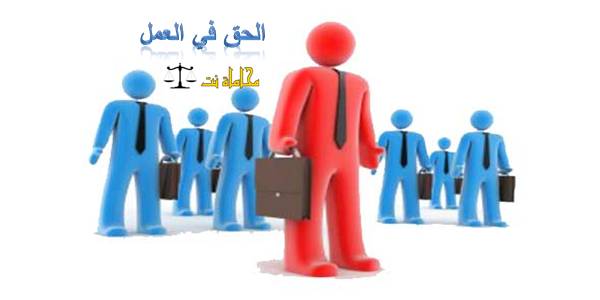 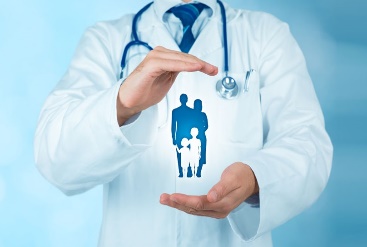 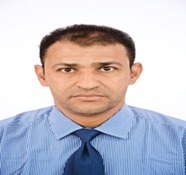 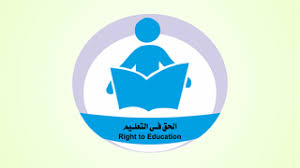 أبعاد مبدأ الحق في الصحة في التشريع الجزائري  :
ثانيا :البعد الوقائي و العلاجي  :
إن الحق لا يمكن أن ينظر إليه على أنه الحق في الصحة فقط و إنما هو أيضا الحق في العلاج و يتضمن أيضا الوقاية من المرض ، فالنص الدستوري قد نص على ” الرعاية الصحية حق …تكفل الدولة بالوقاية …” و الرعاية تعني الحفاظ و الحماية و التأمين من المخاطر ، فحماية الصحة أولا وقبل كل شيء هي العمل على عدم التعرض للأذى. ” 
فالمواد الأولى و 2  و 3 من قانون الصحة  لسنة 2018 و ما يليها تؤكد البعد الوقائي ، فقد نصت الفقرة 2 من المادة الاولى أنه ” يرمي ” هذا القانون ” إلى ضمان الوقاية وحماية صحة الأشخاص والحفاظ عليها واستعادتها و ترقيتها ”، الأمر الذي جعل أهمية الوقاية الصحية  أحد مقومات منظومة الصحة ، بحيث تحرص الجماعات المحلية ممثلة في الولاة و مسئولي الهيئات العمومية والمصالح الصحية ورؤساء المجالس الشعبية البلدية على التكفل في الوقت المناسب باتخاذهم  التدابير التي تحول دون انتشار الأوبئة والقضاء عليها، يضاف إليها مصالح رقابية على مستوى الحدود
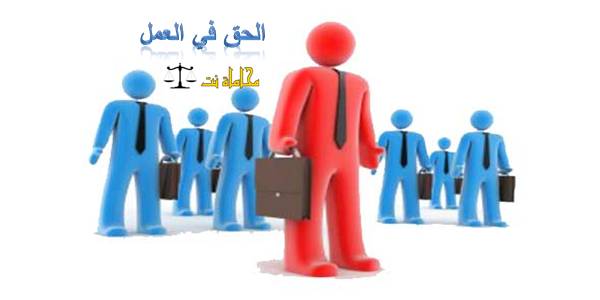 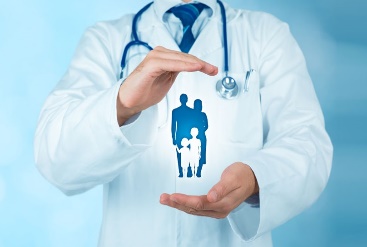 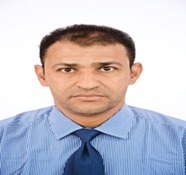 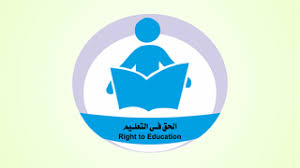 طبيعة الحق في الصحة:
إن كل شيء مطلوب بأن يكون معترف به كحق سيكون هناك خطأ قانوني إذا لم يتم تحديد صاحب الحق ، لذا وجب علينا من هم مدينو الحق في الصحة ؟ أو بمعنى آخر من هي الجهة المكلفة بالرعاية و الوقاية الصحية ؟
إن الحق في الصحة لا يتطلب إلا أن يكون في خدمة الجميع و لصالح الكل من خلال تخصيص ما يحتاجه كل واحد منهم ، و تبعا لهذا المنظور ، فإن الحق في الصحة لا يتحقق إلا بتوافر أربعة عناصر فاعلة في المجتمع و هي : 
الدولة (أولا )
 المؤسسات (ثانيا)
 مهنيو الصحة (ثالثا)،
الأفراد (رابعا) :
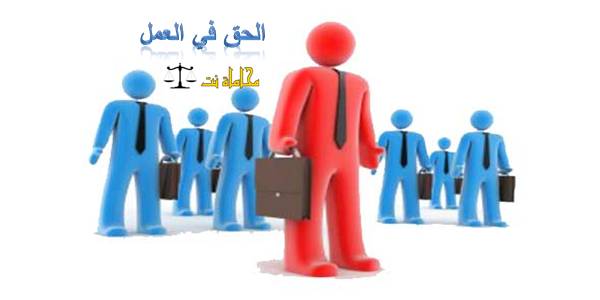 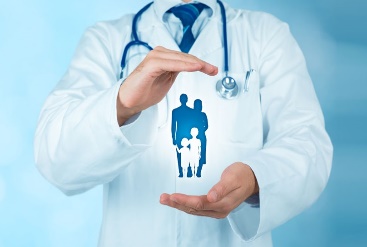 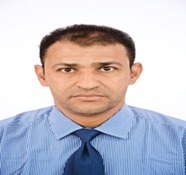 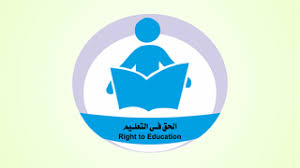 طبيعة الحق في الصحة:
أولا:الدولة  : 
لقد جاء في مقدمة ميثاق  منظمة الصحة العالمية أن ” الحكومات مسؤولة عن صحة شعوبها، فعليها أخذ التدابير الصحية و الاجتماعية المطلوبة “، فالمنظومة الصحية يجب أن تستجيب إلى المقاربة الصحية من منظور الخدمة العامة .
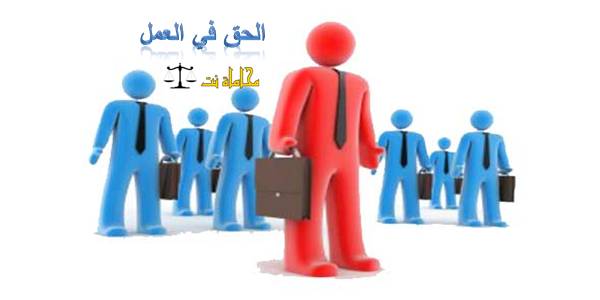 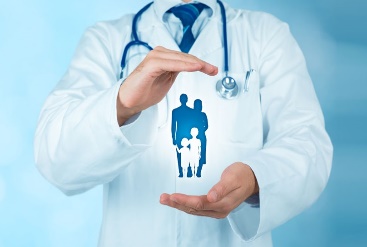 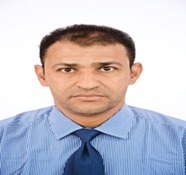 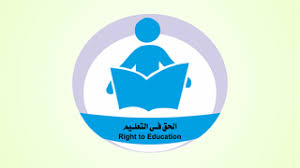 طبيعة الحق في الصحة:
ثانيا المؤسسات :
إن المؤسسات تعتبر معنية بتفعيل و حماية الحق في الصحة من جهة لأنها منتجة للسلع و للخدمات ، باعتبار المنتج أثر من آثار تقرير مبدأ الالتزام بالسلامة الصحية ،لأنها مرتبطة مباشرة بالضرر الذي سيسببه المنتوج الذي يعرضه للبيع و التداول لجمهور المستهلكين ، و من جهة ثانية باعتبارها هيئة مستخدمة خاضعة لقواعد الحماية والأمن والنظافة، وهي الترجمة الحقيقية للحق في الصحة داخل المؤسسات
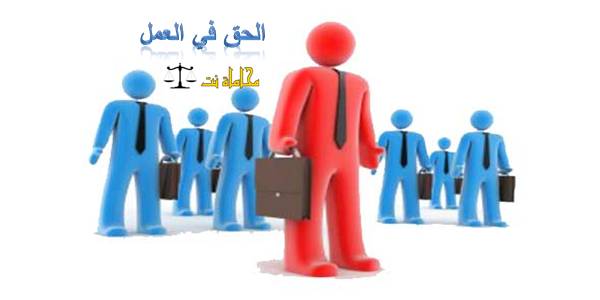 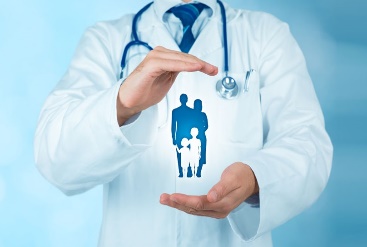 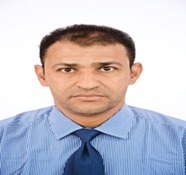 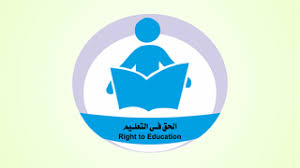 طبيعة الحق في الصحة:
ثالثا : مهنيو الصحة :
 يقع على عاتق الطبيب الالتزام بإحاطة المريض بطبيعة العلاج و مخاطر العملية الجراحية ، وإلا كان الطبيب مسؤولا عن كافة النتائج خاصة السلبية منها و التي تنتج جراء تدخله الطبي و لو لم يرتكب خطأ في عمله ، وقد ورد مصطلح” يجب” في نص المادة 43 من مدونة أخلاقيات الطب ، التي تفيد أن الالتزام بالإعلام يجب أن يتوخى فيه الطبيب الوضوح و الصدق و أن يسبق إعلام الطبيب موافقة المريض بكل جوانب العمل الطبي الذي سيقوم به ”  ، كما يلزم الطبيب بالسر المهني و منعه من إفشائه إلا في أحوال معينة ، وفي حالة المخالفة فإن ذلك يستوجب المسؤولية الجزائية للطبيب
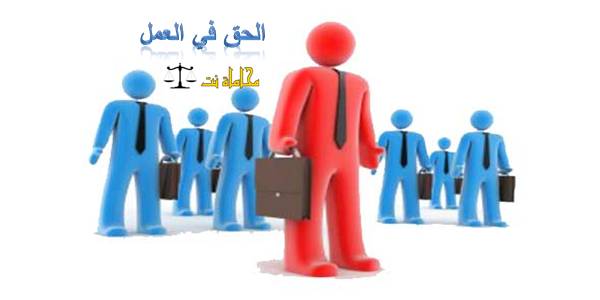 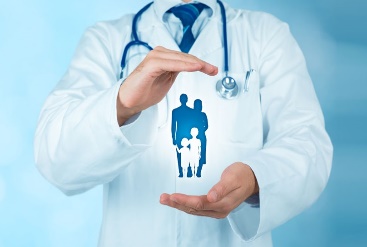 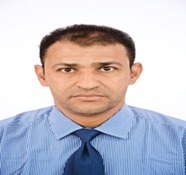 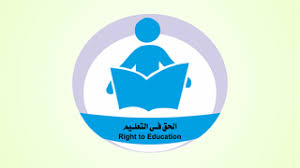 طبيعة الحق في الصحة:
رابعا : الأفراد  : 
إن الحق في الصحة  كحق دستوري هو حق دائنية في ذاته ، فإعلان حقوق الإنسان أكد على أن ” الفرد الحق في مستوى معيشي كاف من أجل ضمان صحته ” و كذا الكثير من الدساتير التي نصت بصورة دقيقة بإقرارها أن ” كل فرد له الحق في حماية صحته و من واجبه أن يحفظها و يحسنها ” و قد تناول المشرع هذا الحق في المواد 62 و 63 و66 مكرر1 ،64 من الدستور الصادر في 1996 المعدل[45]   وقد عبر على الدائن بالصحة تارة  “بالمستهلك”  في  نص المادة 62 التي جاء فيها   ” تعمل السلطات العمومية على حماية المستهلكين بشكل يضمن لهم الأمن و السلامة و الصحة و حقوقهم الاقتصادية ” ، وتارة أخرى بالمواطن ، باعتبار أن الحق في الصحة مرتبط بالمواطنة ، كما جاء في نص المادة 64 : للمواطن الحق في بيئة سليمة في إطار التنمية المستدامة يحدد القانون واجبات الأشخاص الطبيعيين و المعنويين لحماية البيئة” ، و كذا المادة 63  التي جاء فيها ”  تسهر الدولة على تمكين  المواطن من : الحصول على ماء الشرب و تعمل على المحافظة عليه للأجيال القادمة، الرعاية الصحية، لا سيما للأشخاص المعوزين و الوقاية من الأمراض المعدية والوبائية ومكافحتها الحصول على سكن لا سيما للفئات المحرومة ” ، و المادة 66 مكرر1 ف1 و ف2  التي نصت على أن ” الرعاية الصحية حق للمواطنين ، تتكفل الدولة بالوقاية من الأمراض الوبائية والمعدية وبمكافحتها”،”تسهر الدولة على توفير شروط العلاج للأشخاص المعوزين “.
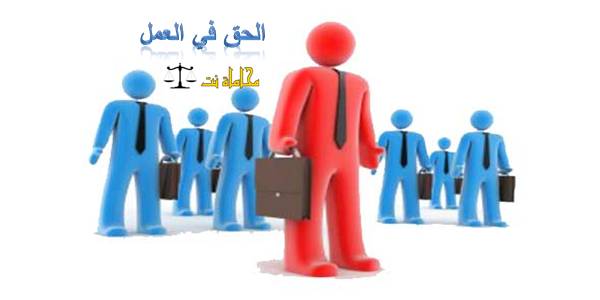 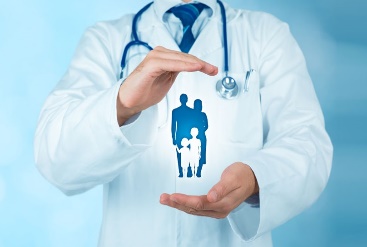 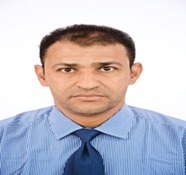 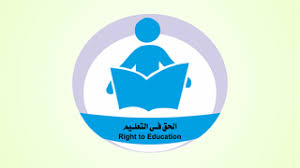 حماية الحق في الصحة عن طريق القضاء  :
يتدخل القاضي للإصلاح، والتعويض ، وحتى إقرار عقوبات في حالة عدم احترام إجراءات السلامة للمواطن مهما كانت صفته و مهنته و جنسه وعمره فالقاضي يساهم بقدر كبير في احترام النصوص القانونية في مكان العمل ، أو في المستشفى ، كما يحمي المستهلك من تجاوزات التجار في عدم احترام معايير النظافة و بيع سلع منتهية الصلاحية و غيرها ، فالأمن الصحي يمده بمشروعية اتخاذ القرارات المناسبة بطلب من المتضرر أو المتضررين و اتخاذ الإجراءات الاحتياطية ضد المخاطر المحتملة، وتفعيل مبدأ الحق في الرعاية الصحية يوجب اجراءات وقائية تفرض نفسها في منظومة الصحة العمومية، وفي الإنتاج ، والتداول في السوق ، و استعمال المنتوج من قبل المستهلك .
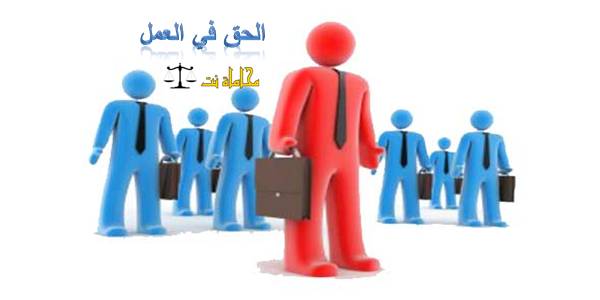 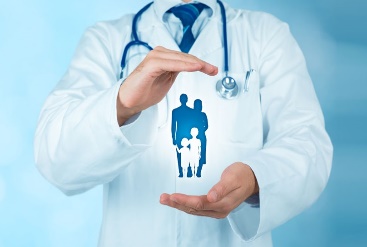 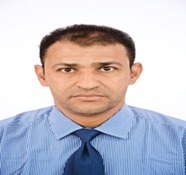 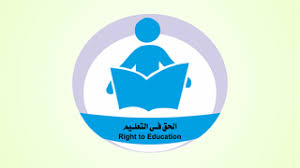 صعوبات تكريس الحق في الصحة  :
أولا : العراقيل الجماعية :
 ترتبط هذه العراقيل بالظروف الاقتصادية و المالية التي تعترض تطبيق القانون و مدى التحكم في مصاريف الصحة و هي من الانشغالات التي تضمنتها بعض المواد القانونية خاصة قانون التأمينات  الاجتماعية المذكور سالفا  التي جاءت بعض نصوصه لتحديد تناسب المصاريف الصحية مع نوعية الخدمة و قانون أخلاقيات المهنة ، وكذا طريقة تمويل صندوق التأمينات  ة لميزانيات المؤسسات الصحية العمومية حسب الظروف المالية لهذه المؤسسة .
غير أن هدف المشرع في تحقيق الهدف الوقائي يختلف عن مبدأ التحكم في المصاريف العلاجية ، فيجب على المشرع ترتيب الأهداف و المبادئ من أجل تحقيق معادلة ضمان العلاج و التحكم في المصاريف الصحية، هذا الأخير الذي يمنع أن يكون الحق في الصحة للجميع [56]، حتى و إن كانت هناك صعوبات مالية وجب ضمانها قانونا عن طريق المساواة في ضمان والحصول على الحق الصحة
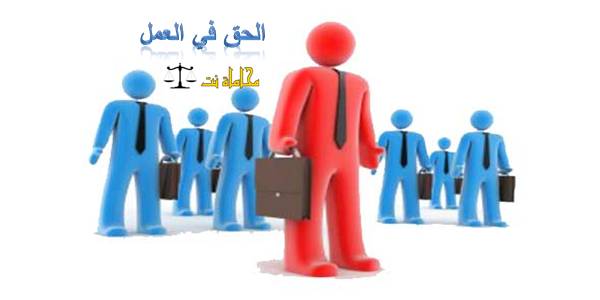 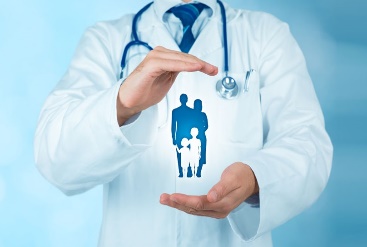 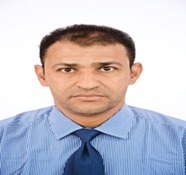 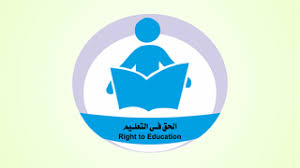 صعوبات تكريس الحق في الصحة  :
ثانيا : الصعوبات الفردية :
 إن الفرد في حد ذاته يشكل عائق لنفسه و للمجتمع ككل ، باعتقاده أن صحته أمر خاص به لوحده ،و أنه لا وجود لما يلزمه على حماية صحته، فقد لا يتبع الأساليب الوقائية أو العلاجية، كإدمانه على التبغ مع علمه بدرجة الضرر الذي يلحق به و بغيره  .فالوعي بالخطر ضروري لتفاديه ، كما يوجد ما يسمى “بالحق الواجب” الذي يتطلب المشاركة الفعالة للمستفيدين لتفعيل حقوقهم و تنفيذها، فالحق في الصحة ،يصطدم دائما بالحرية الشخصية و الحريات العامة وهو الأمر الذي يعيق تطبيقه
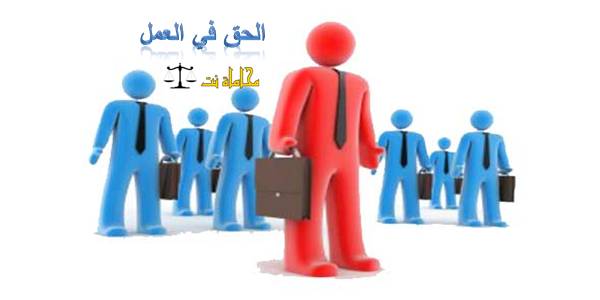 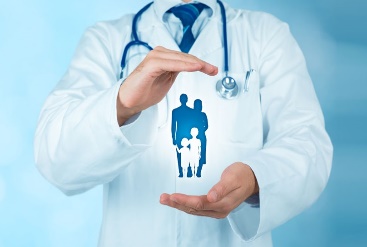 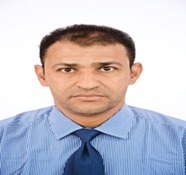 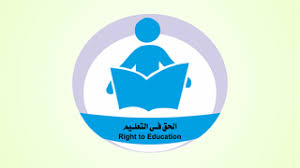 خلاصة تكريس الحق في الصحة  :
إن الحق في الصحة رغم بساطة المصطلح فإن المعنى و الأبعاد التي يتضمنها كثيرة ومتشعبة لا يمكن حصرها في مجال واحد ، لارتباطها بمجموعة من الحقوق كالحق في الحياة ، و الحق في العلاج ، والحق في التأمين الصحي، وغيرها من الحقوق ، كما لا يمكن حصرها أيضا في نطاق ضيق ، فالدولة وحدها بكل أجهزتها و بمنظومتها الصحية لا يمكن أن تحمي الحق في الصحة، بل يجب أن يساهم الفرد و كذا الجماعة التي ينتمي إليها، وحتى المجتمع الدولي ككل لتجسيد و تفعيل هذا الحق لا سيما بعقد اتفاقيات ثنائية وجماعية، وتطبيق ما جاء في المواثيق الدولية في هذا الشأن حتى نضمن للمواطن البسيط قبل الغني والميسور حقه في توفير سبل الوقاية من الأمراض، والعلاج المناسب، والأدوية و المراكز الاستشفائية
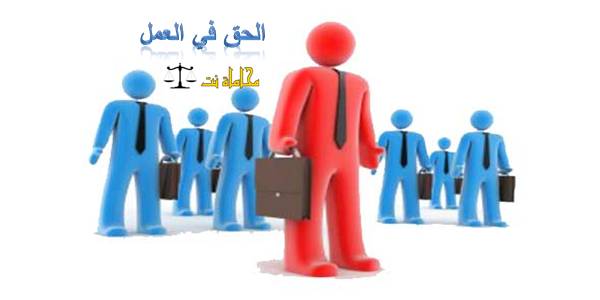 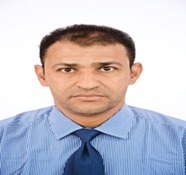 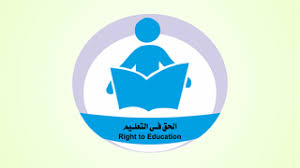 الحق في الصحة
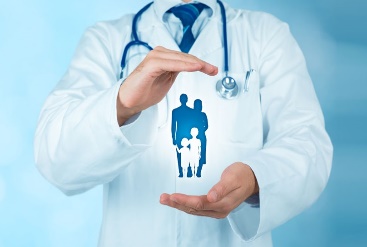 انتهى